CI:Now and Growing Local Data Capacity
Laura McKieran, Director, Community Information Now
Leilah Powell, Chief of Policy, Office of Mayor Ivy R. Taylor

April 2016
[Speaker Notes: 1 min for intros and setup]
Community Information Now
Local data that’s trustworthy, neutral, and timely
Laura McKieran, Director
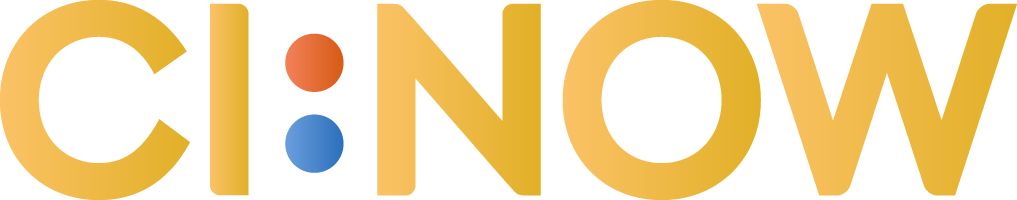 [Speaker Notes: 30 sec - Leilah start here

LP revise]
Late 1990s: A Community Network (SATNET) and the SA Community Information System (SACIS)  
Common goal: easy public access to information related to healthcare, education, and social services
 
Planning meetings: over 30 public, private, and non-profit organizations
AACOG, City of SA, Kronkosky Charitable Fdn, Methodist Healthcare Ministries, SA Area Foundation, UT San Antonio, United Way of San Antonio

2000: SATNET and SACIS merged into Alamo Area Community Information System (AACIS)

2008: Contract with UT School of Public Health, SA Regional Campus

2009-2010:  AACIS rebranded as Community Information Now (CI:Now) and accepted into NNIP

2016: Many relevant providers of data and/or analysis, including CI:Now, Texas State Demographic Center, City of SA, Bexar Co., Metro Health, P16 Plus, State of Texas, Trinity Univ., UT Health Sci Ctr
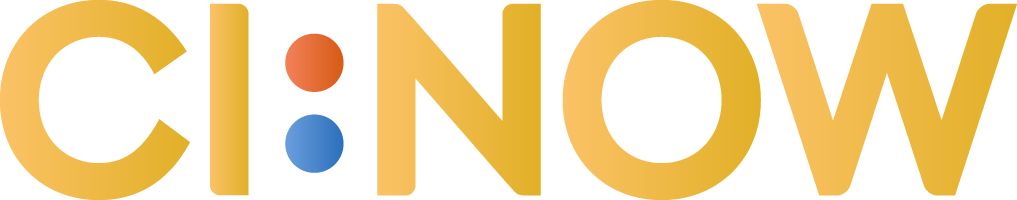 [Speaker Notes: 2 min]
CI:Now in 2016
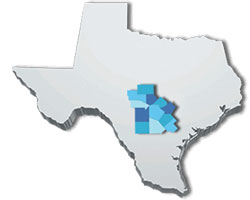 Annual budget ~$500K
general operating support only 15% of revenue
5 staff, 4.45 FTE
Unincorporated;  United Way is fiscal agent andlongtime funder
UTSPH SA Regional Campus (SARC) is partner and staff “home”, plus academic resources, data access
Geographic focus: Bexar and 11 counties surrounding
Cover all issue areas, esp. education and health
Active local partner in NNIP
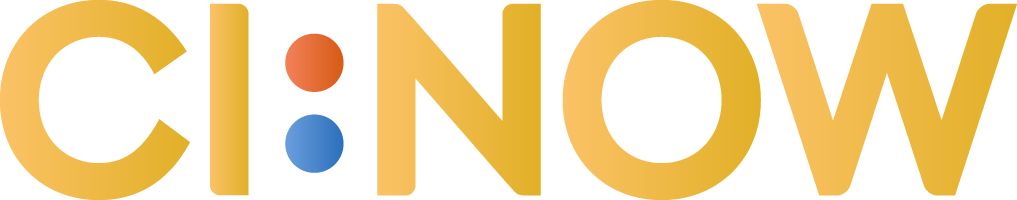 [Speaker Notes: 2 min

Recognize MV in audience

Recognize MEB and TVB in audience]
What We Do
Collection and analysis of secondary/existing data to assist in neighborhood and community planning or change monitoring
Integration/linkage of administrative datasets to link the records of individuals or households across service sectors
Data visualization through maps, charts, scatterplots, and other formats
Dashboards and other online progress reporting
Evaluation of intervention effects on community-wide systems
Assisting many different audiences in understanding and using data
Consultation on the development of outcomes/results and indicators and selection of data sources
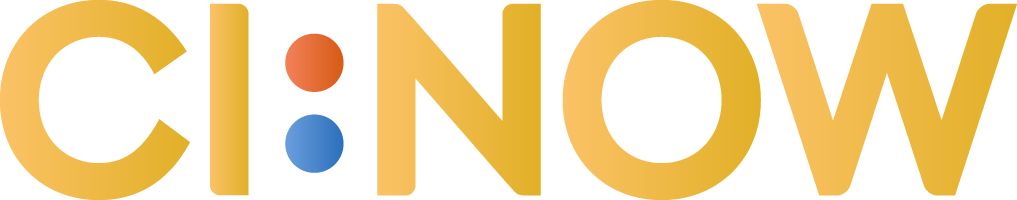 5
[Speaker Notes: 2 min]
Some of our projects and partnerships
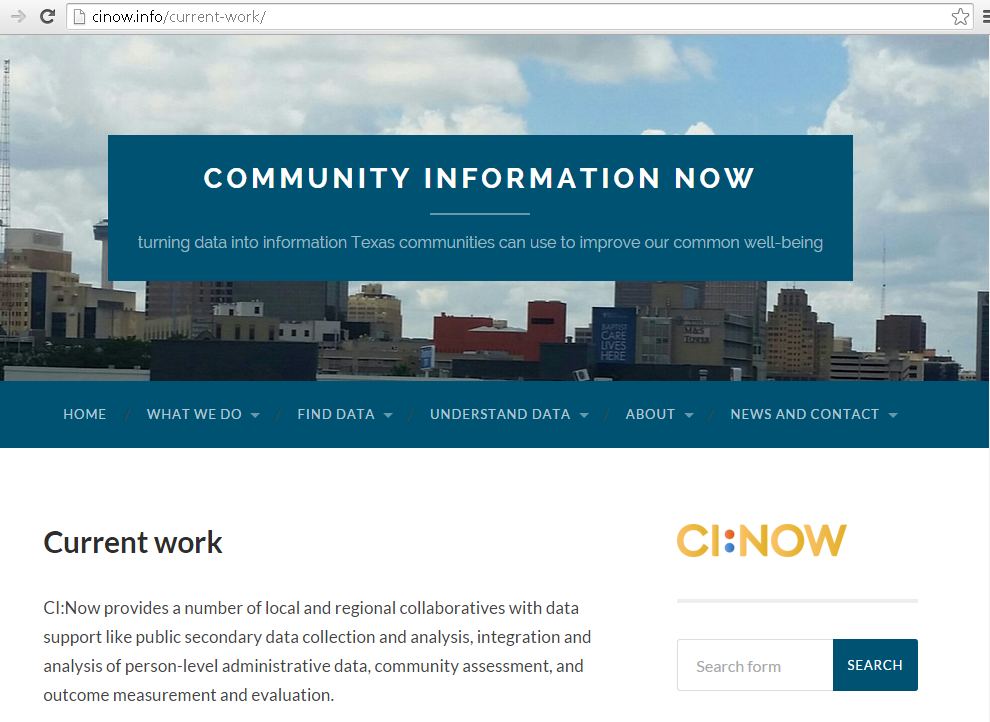 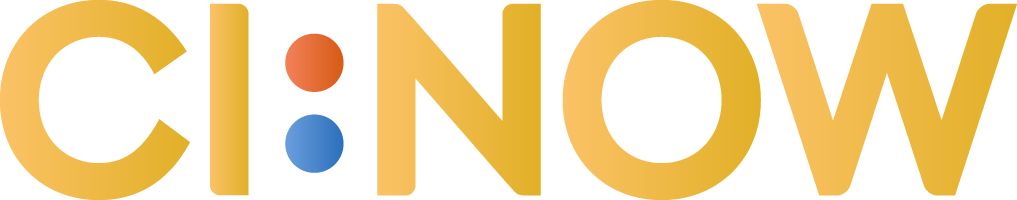 6
[Speaker Notes: 15 sec]
Data support for PaCT place-based initiatives
PaCT – Promise and Choice Together
Eastside Promise Neighborhood (US DOE education and early childhood; UWSA is lead)
Wheatley Choice Neighborhood (US HUD housing and neighborhood; SAHA is lead)
Dual-gen multi-issue (Annie E. Casey Fdn Family Centered Community Change;  UWSA is lead)
Community Safety (US DOJ Byrne; UWSA and SAHA are leads)
Promise Zone (US HUD designation; COSA is lead)
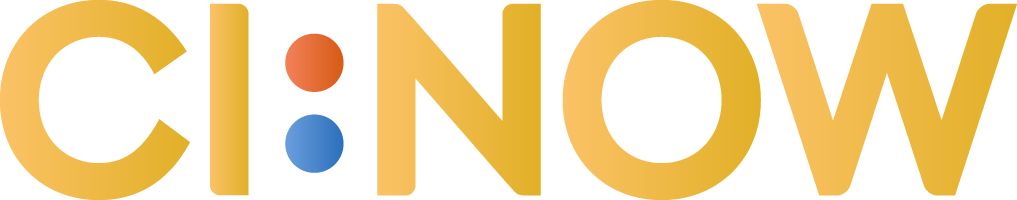 7
[Speaker Notes: 30 sec

Ref panel discussion]
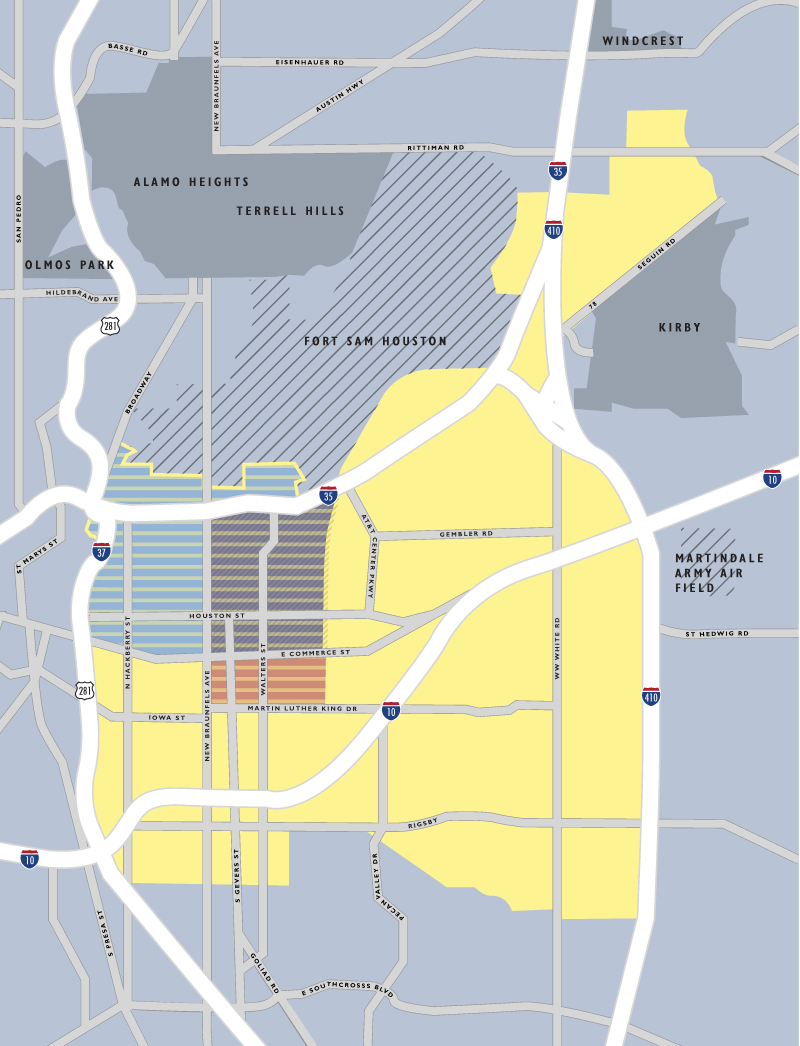 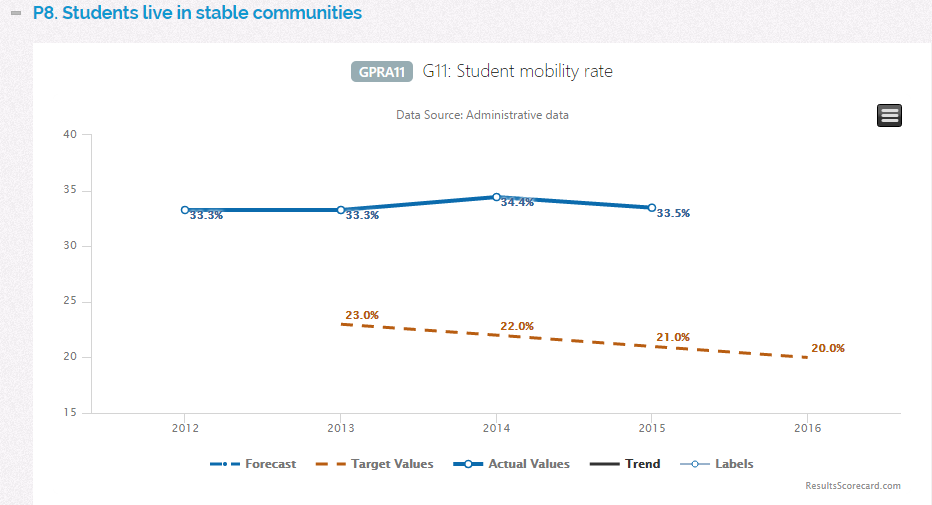 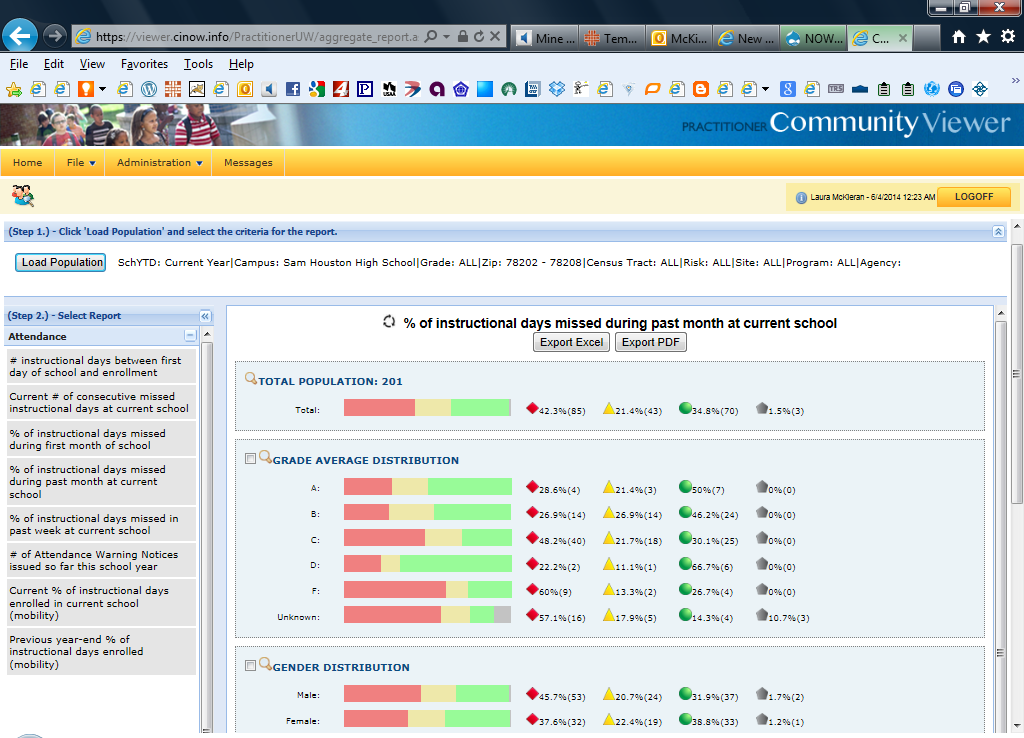 8
[Speaker Notes: 30 sec]
Assessing and monitoring community conditions
United Way Children’s Issue Council Dashboard
SA2020 Data Dashboard
Promise Zone Dashboard
Community Needs Assessment for Comal and Guadalupe Co.s (2014)
2016 Bexar County Community Health Assessment
Data visualization: trends, demographic & geographic distributions
Direct data download
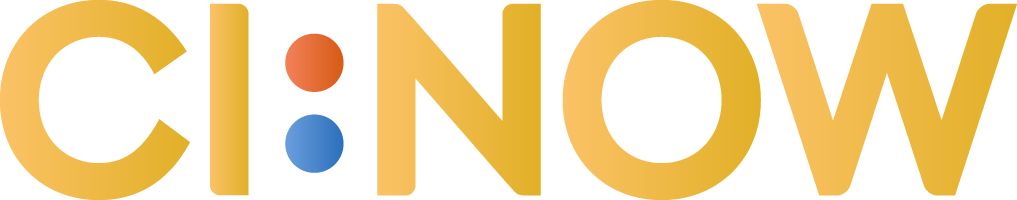 9
[Speaker Notes: 15 sec]
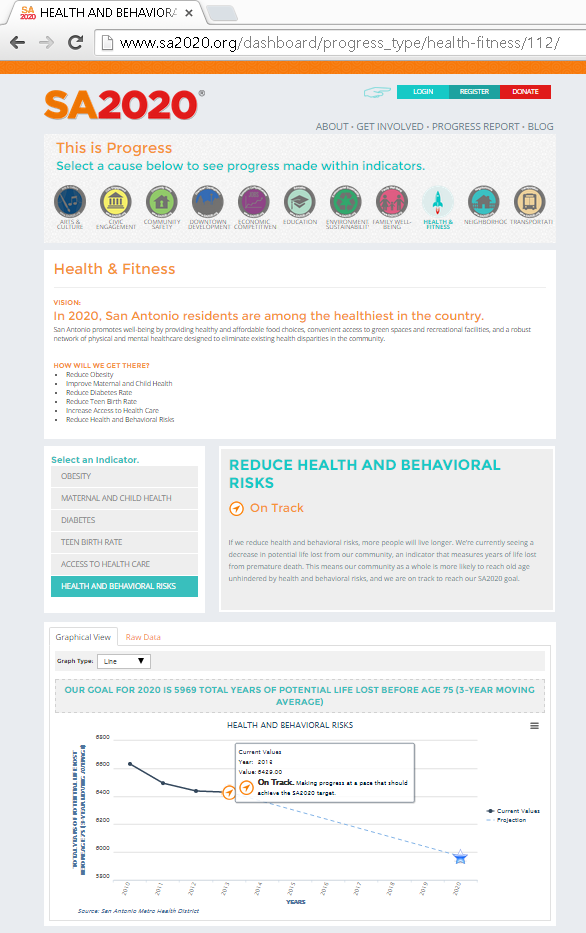 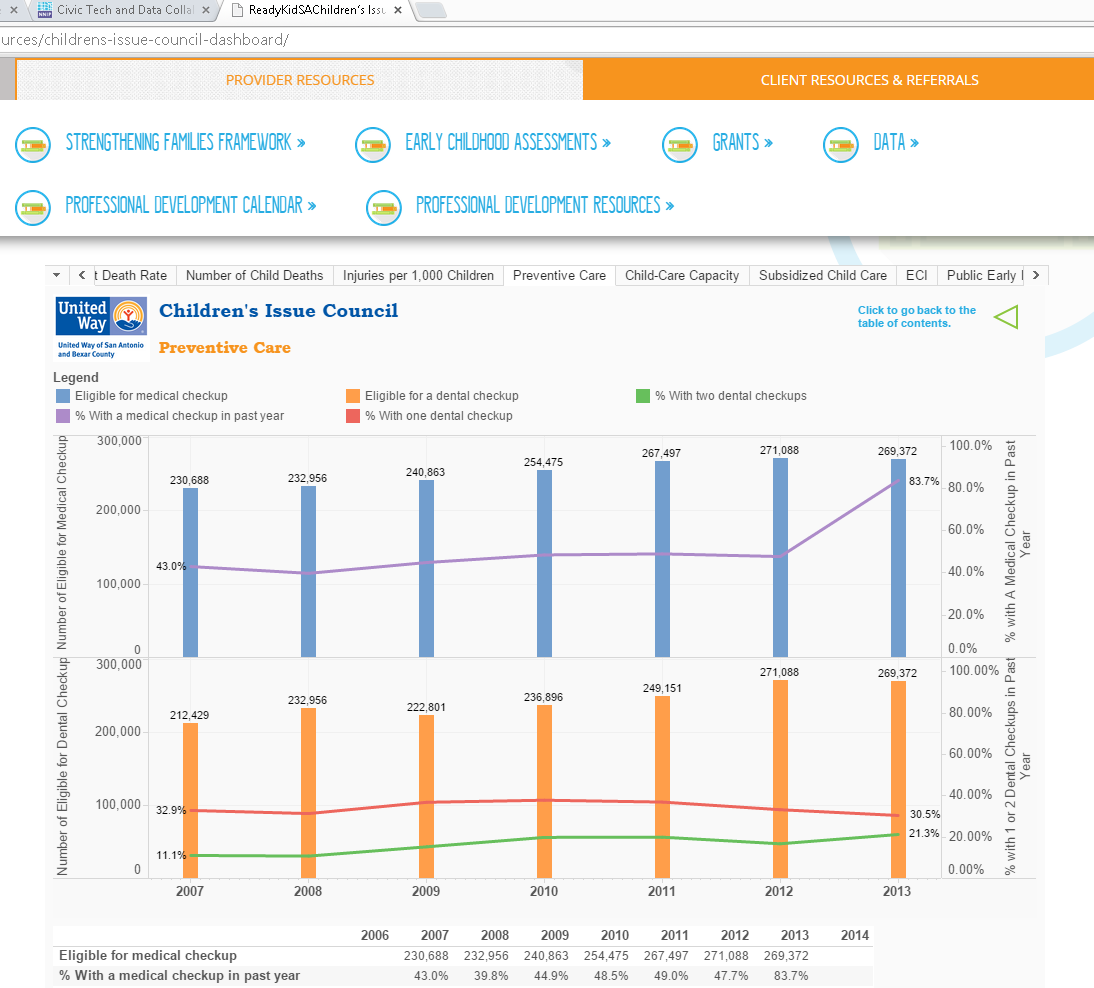 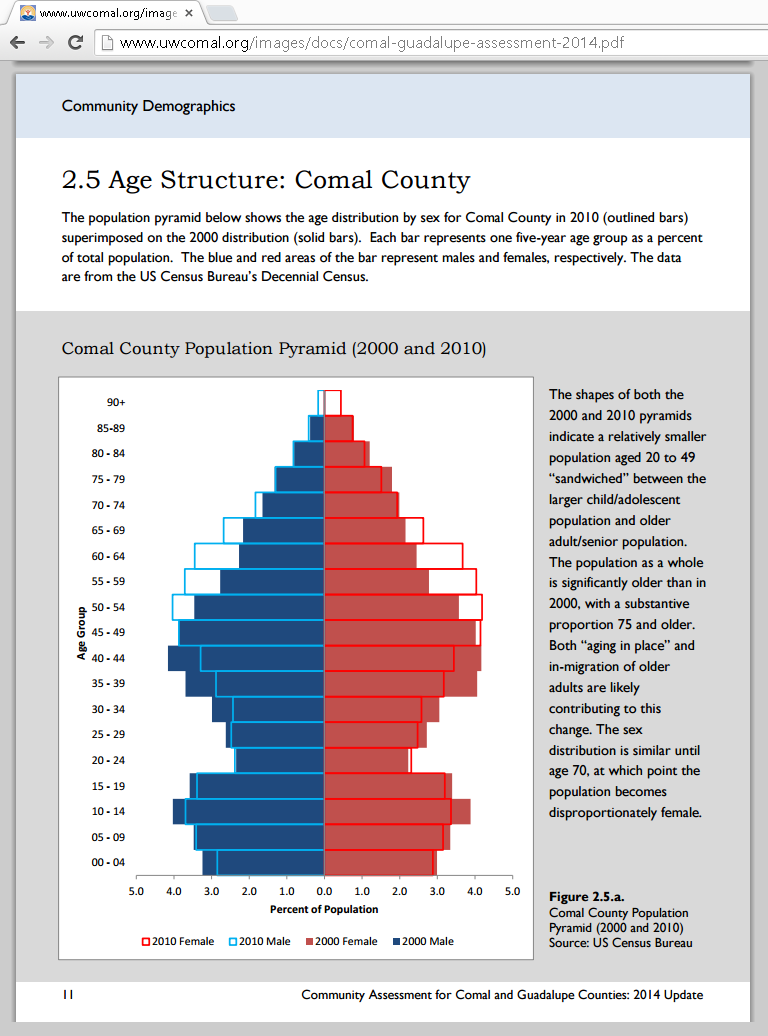 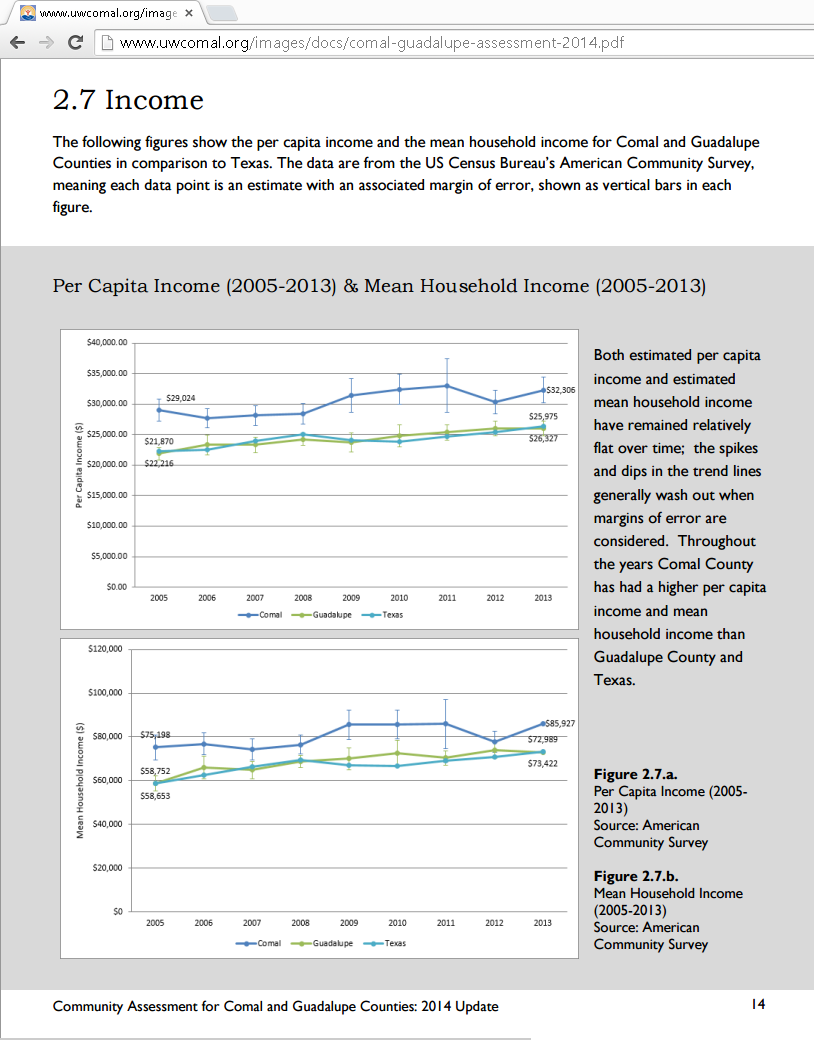 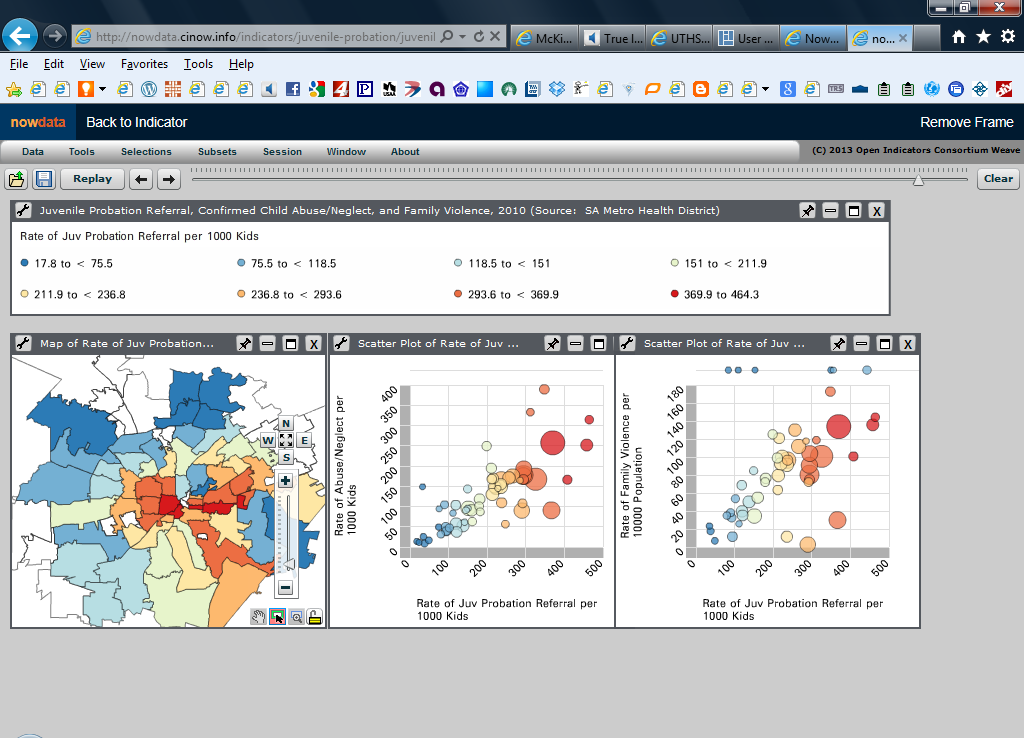 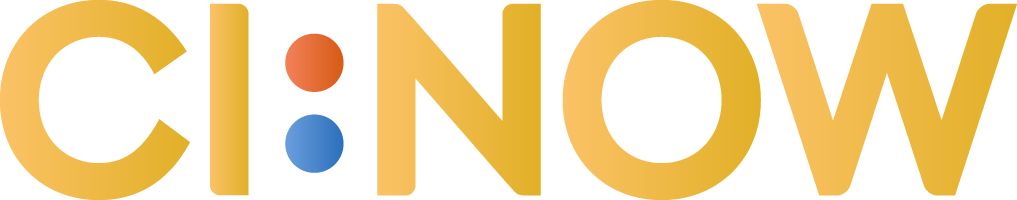 10
[Speaker Notes: 2 min]
Data Explorer
current selection criteria
nowdata.cinow.info


Curated, searchable repository of online data resources

Built in Django
Live but maintenance not funded
change selection criteria
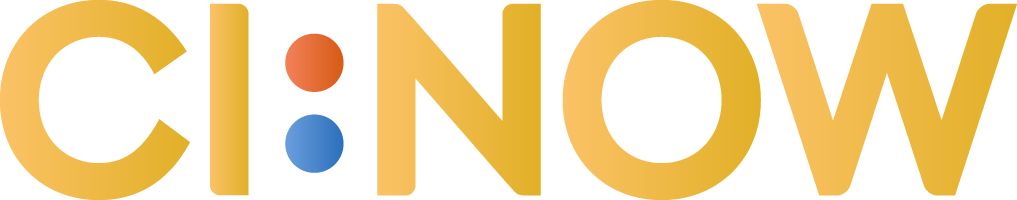 11
[Speaker Notes: 30 sec]
Evaluation of collaborative interventions
Center for Health Care Services’ integrated care for “high utilizers”
Process, behavioral health status, physical health status, quality of life, ER visits, general hospital inpatient stays, incarcerations, cost
RWFJ Data Across Sectors for Health (DASH) – CHCS + HASA HIE for community treatment plan
BHFSA-funded CHW/promotora hospital readmission prevention program
30-day readmissions, 180-day readmissions, quality of life, satisfaction, mortality
Out-of-school time programs for academic success
Attendance, course grades, STAAR scores

Common denominator is integration of administrative datasets
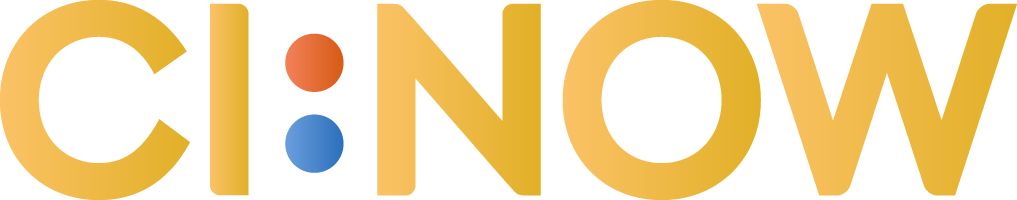 12
[Speaker Notes: 2 min

Recognize RWJF in audience]
CommunityViewer – integrated admin data
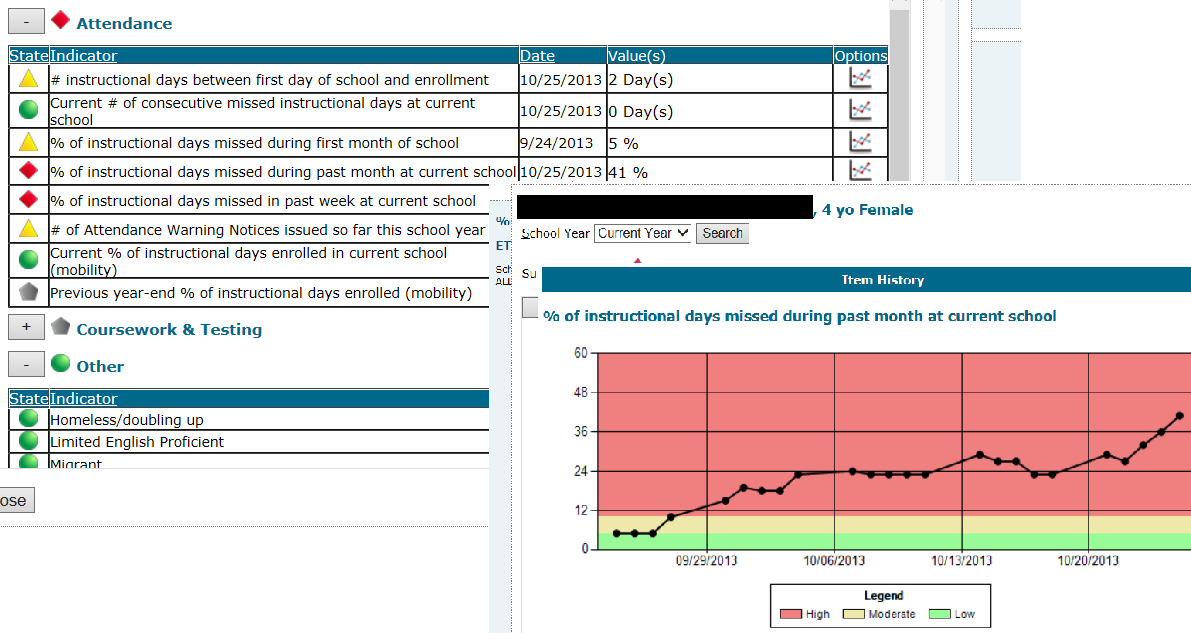 Person-level dashboard
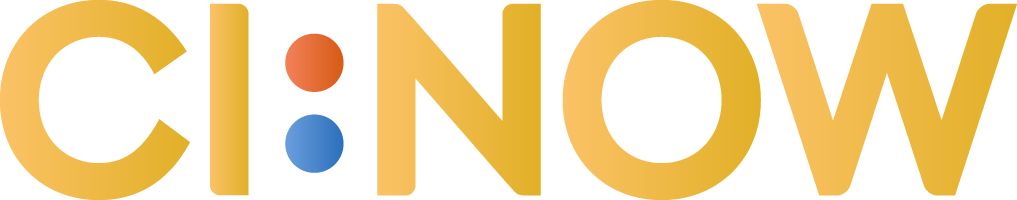 13
[Speaker Notes: 1 min]
CommunityViewer household & family dashboards
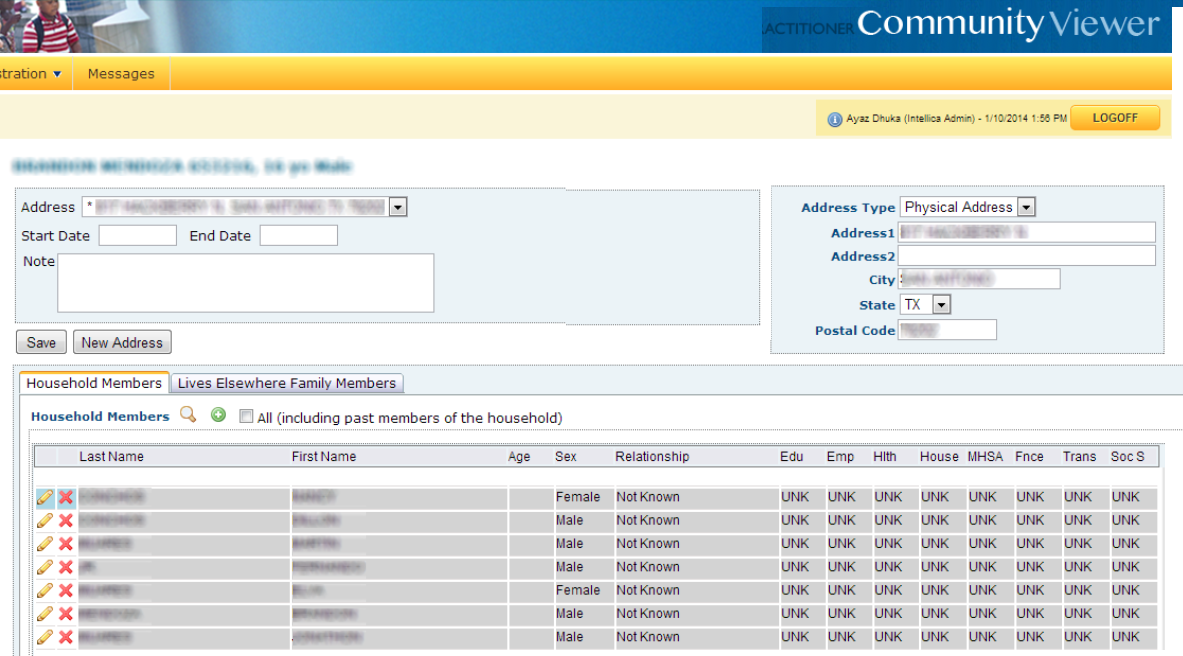 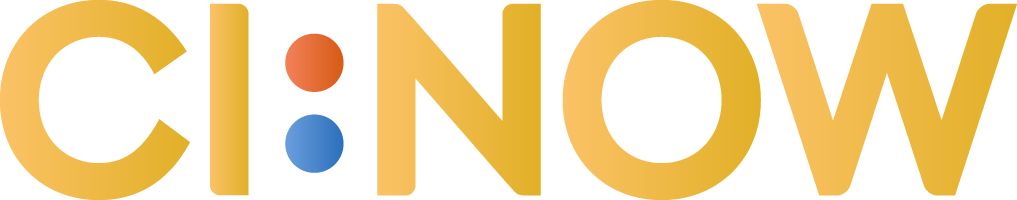 14
[Speaker Notes: 30 sec



(Old note:
And with consent we can start to build a family-level dataset that captures things like parent employment and transportation and after school child-care.  This is the dashboard we need to support family-centered approaches)]
CommunityViewer Public Reports
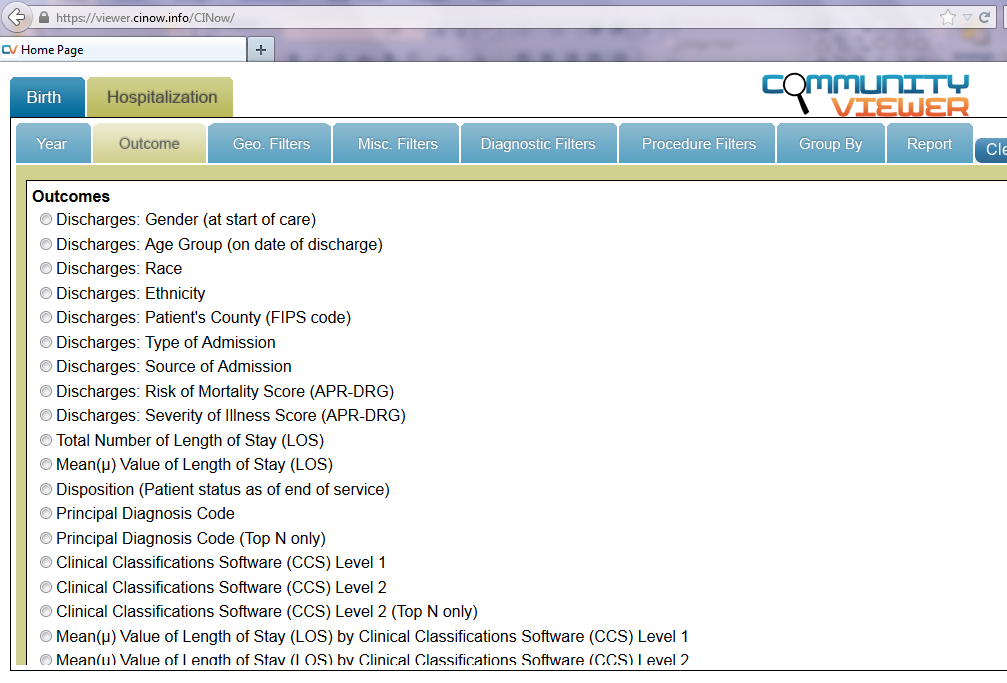 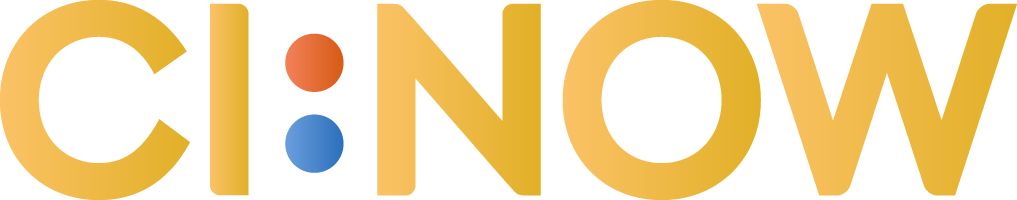 15
[Speaker Notes: 30 sec]
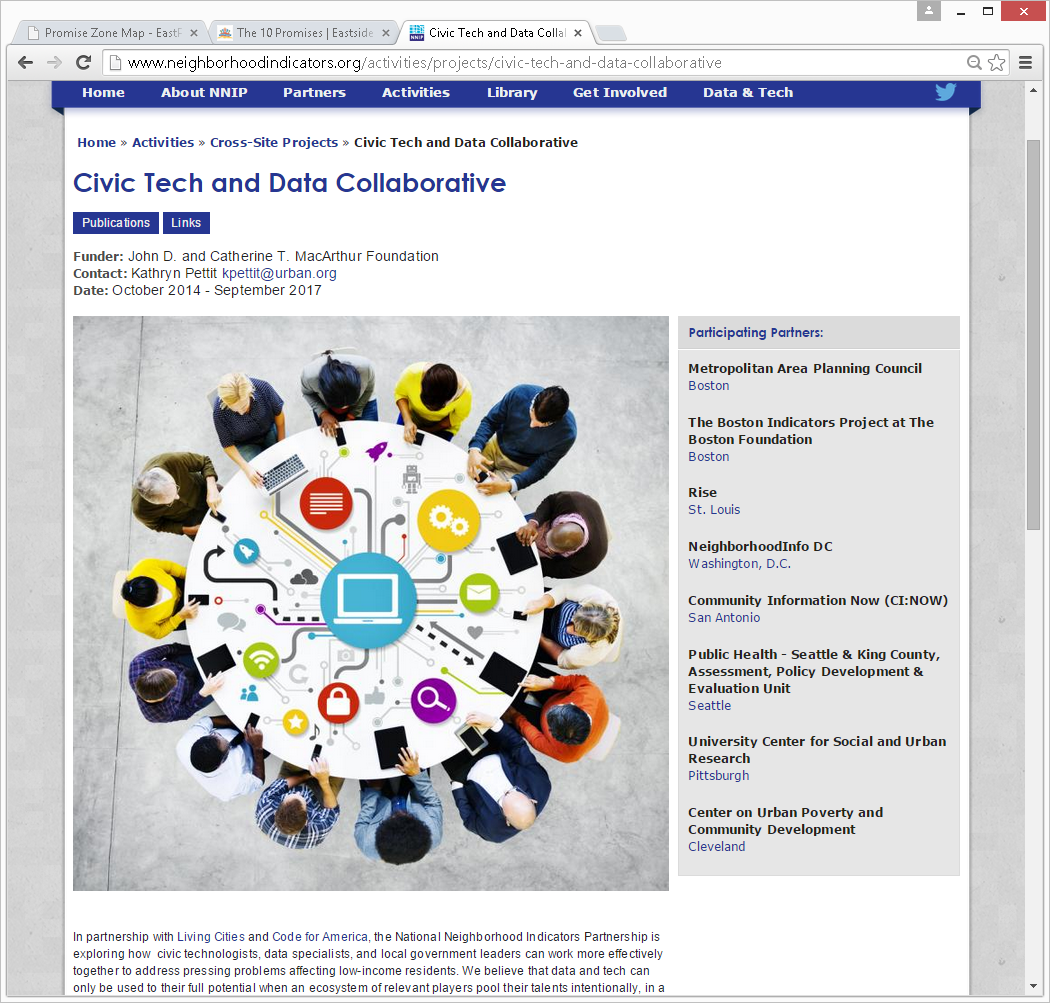 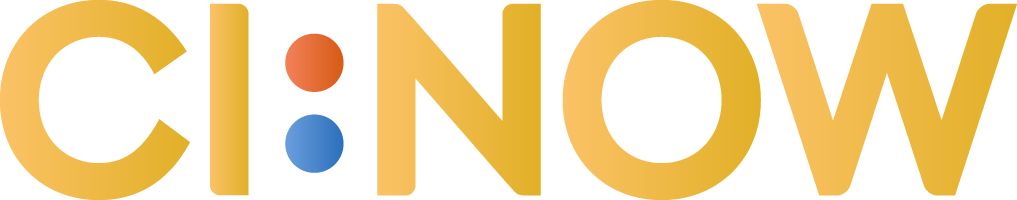 16
[Speaker Notes: 30 sec]
What We’d Like to Be Doing More Of
Deeper-dive research:  effect sizes, variable associations
Need clear research question(s) to meet current local need, data permissions
Open data portal:  download of datasets with metadata
Need clarity about audience, data needs, format, permissions
Data literacy training and supports
Curricula and tools available; need clarity about audience and format (“just in time” vs. “Data Day”)

… and funding.
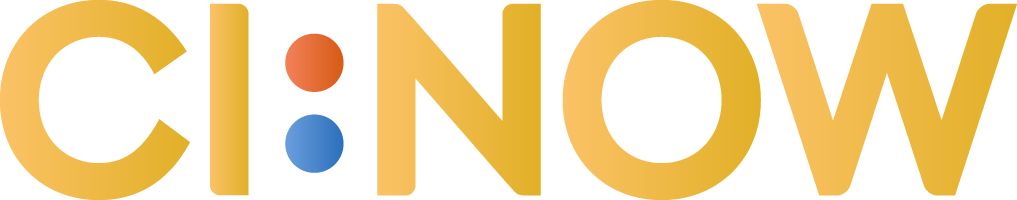 [Speaker Notes: 2 min]
Growing Local Data Capacity:
The Public Policy Perspective
Leilah Powell, Chief of PolicyOffice of Mayor Ivy R. Taylor
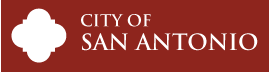 [Speaker Notes: Leilah start here]
Why Are We Having a Conversation About Data?
Mayor Ivy R. Taylor—elected June, 2015
Background in community development, non-profit, local government

Elected Official’s Perspective:
Better data will support community engagement on urban issues through improved accountability
Focus on outcomes rather than outputs
Must be able to accurately represent community needs and assets in order to work with federal, national funders—and local philanthropic community
Current lack of a specific public policy entity/function
[Speaker Notes: 2 min

LP revise]
How Can We Support a More Developed Data Ecosystem?
Centralized integrated datasets, standards, and metrics 
Annual community survey
Data advocacy and innovation
Availability of open source data [ideal condition]
Support for Smart City innovations
[Speaker Notes: 2 min

LP revise]
New Conversations
Feb 2016 convening of organizations that provide and/or use data
Leadership from Mayor’s Office, SA Area Foundation, CI:NOW
Common issues:  sharing/access, collecting/mining, quality, integration, analysis
Immediate next steps:  
White paper with shared vision, history and current efforts, data success stories
Directory of “data folk” in order to build network
Electronic discussion forum/platform
Comparison/peer cities
[Speaker Notes: 2 min

LP revise]
“What does data nirvana look like?”
“The ability to effectively gather, report and use information to answer meaningful questions without unnecessary constraints.”
“Client-centered connectivity will enable cross-sector coordination around people”
Constraints:
Identifying current needs and a way of identifying emerging needs
Mapping local data assets and gaps, and costs of both
Identifying funds and other resources to build assets and fill gaps
Maintenance
Technical requirements/barriers
[Speaker Notes: 3 min

LP revise]
How Do We Get There: Determining/Negotiating Roles
Build on existing capacity to develop network of complementary data sets/nodes
Centralized vs de-centralized functions/assets
Legal constraints and legislative mandates
Determining audience—policy makers, policy implementers, broader community
Developing community capacity to produce and use data: service providers, funders, media, general public
Funding!
[Speaker Notes: 2 min

LP revise]
You’re doing the hard work of 
changing our community for the better.


How can we help you?
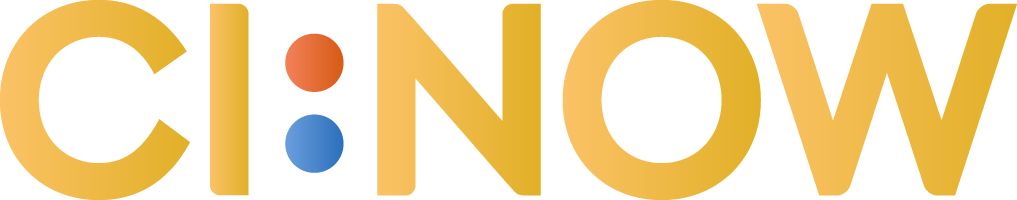 24
[Speaker Notes: To close]